Virtual LANs (VLANS)
Dr. Mohammad Adly
Virtual LANs VLANs
Segment physical switches into two or more virtual switches

VLANs can span multiple switches
Sometimes vendor-specific

Need some form of routing to tie VLANs together for connectivity
Router
Layer 3 Switch
VLANS
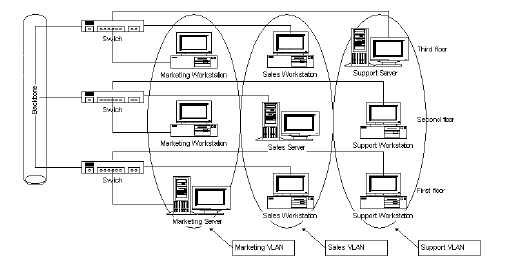 Thank you